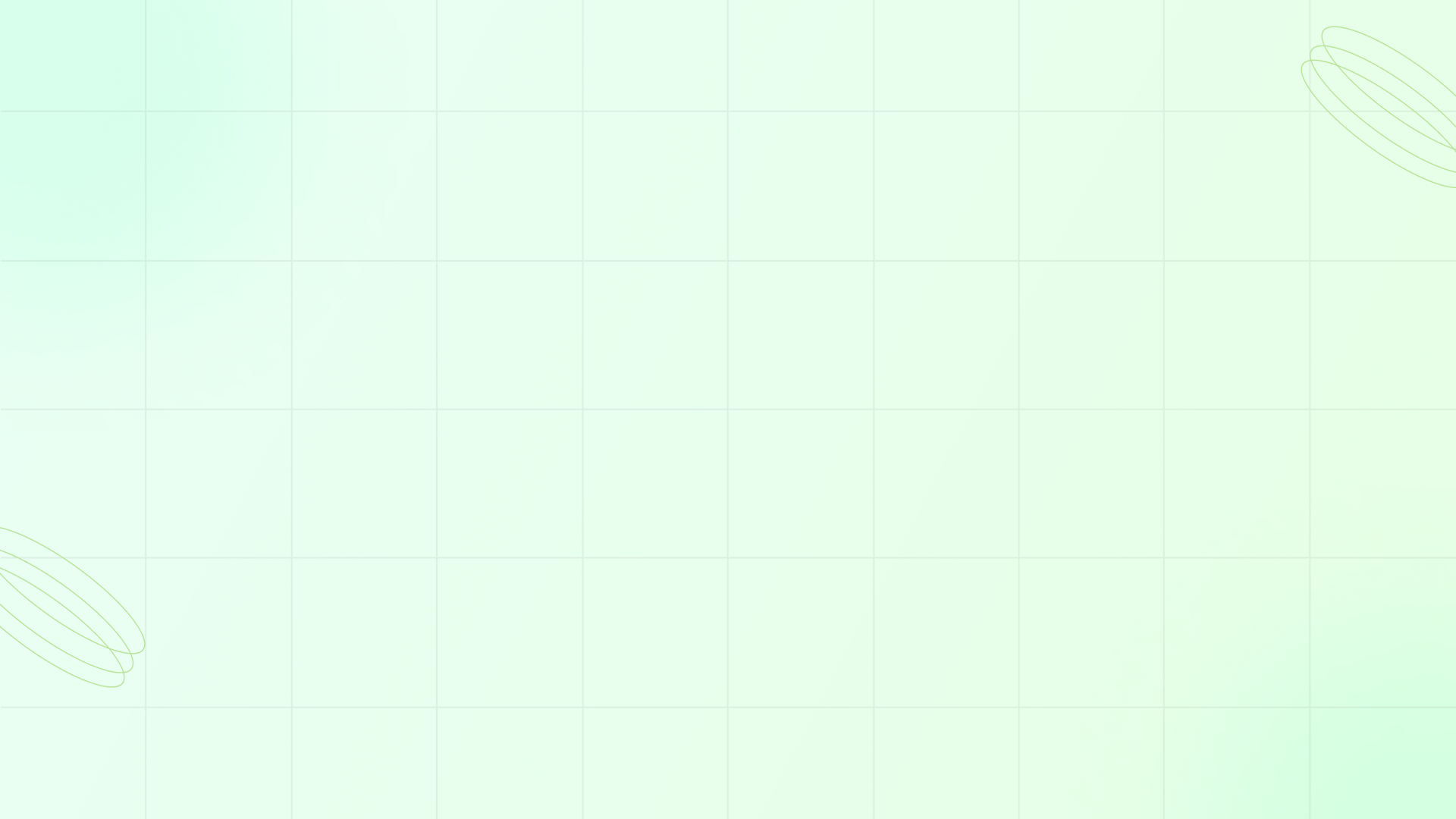 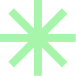 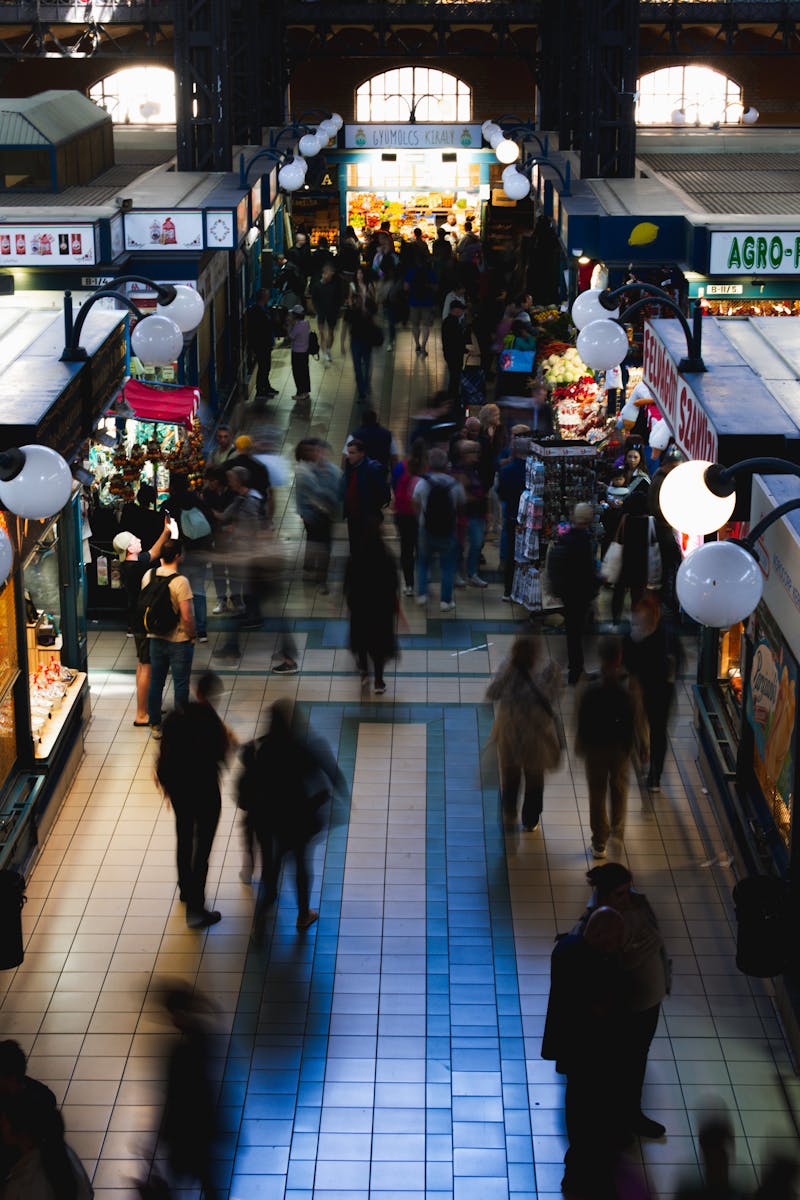 Dijital Süreçler
E-Fatura, E-Arşiv ve Diğer Uygulamalar
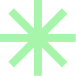 May 2025
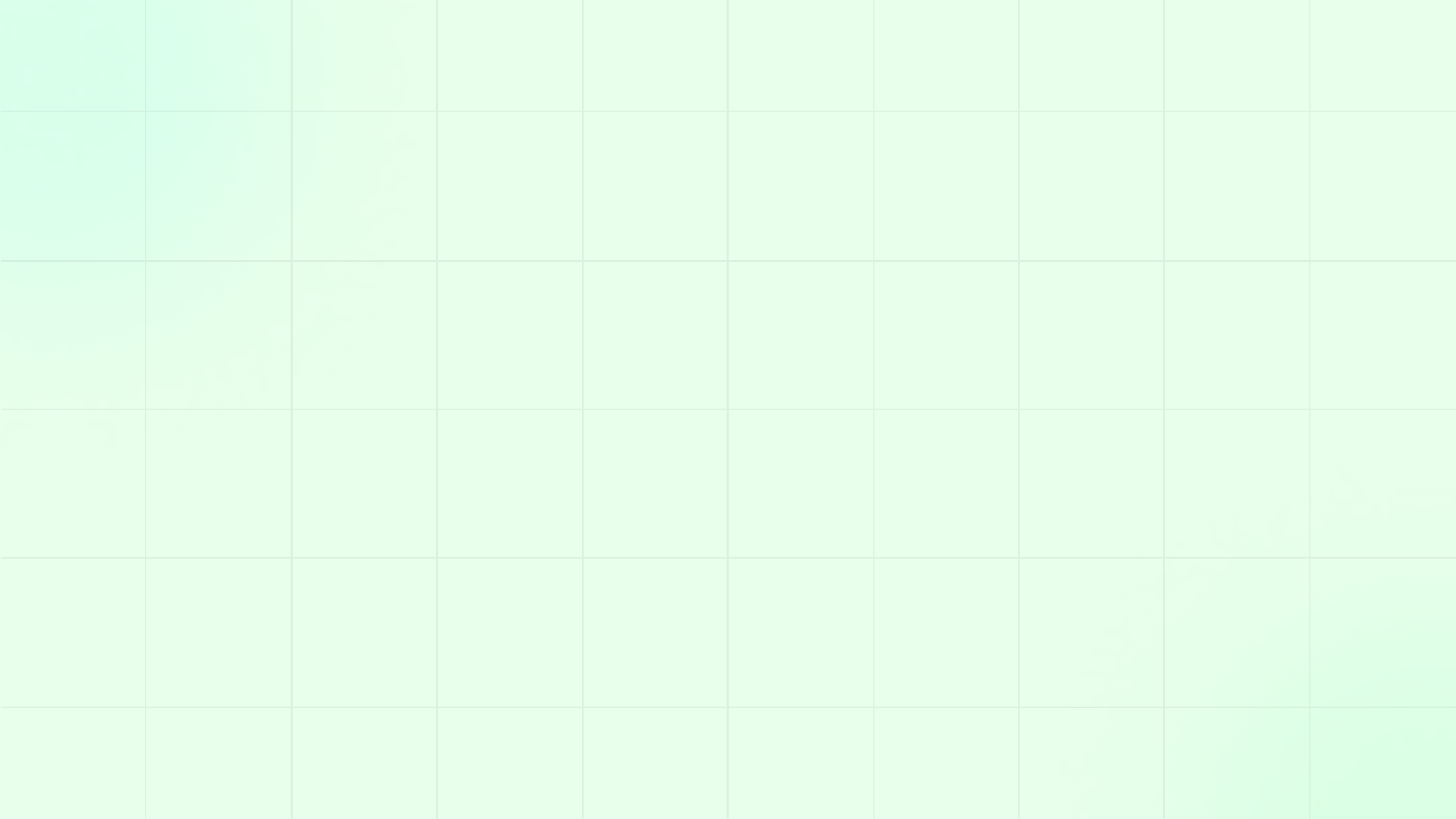 İçindekiler
1
Dijital Süreçlerde E-Belge Uygulamaları
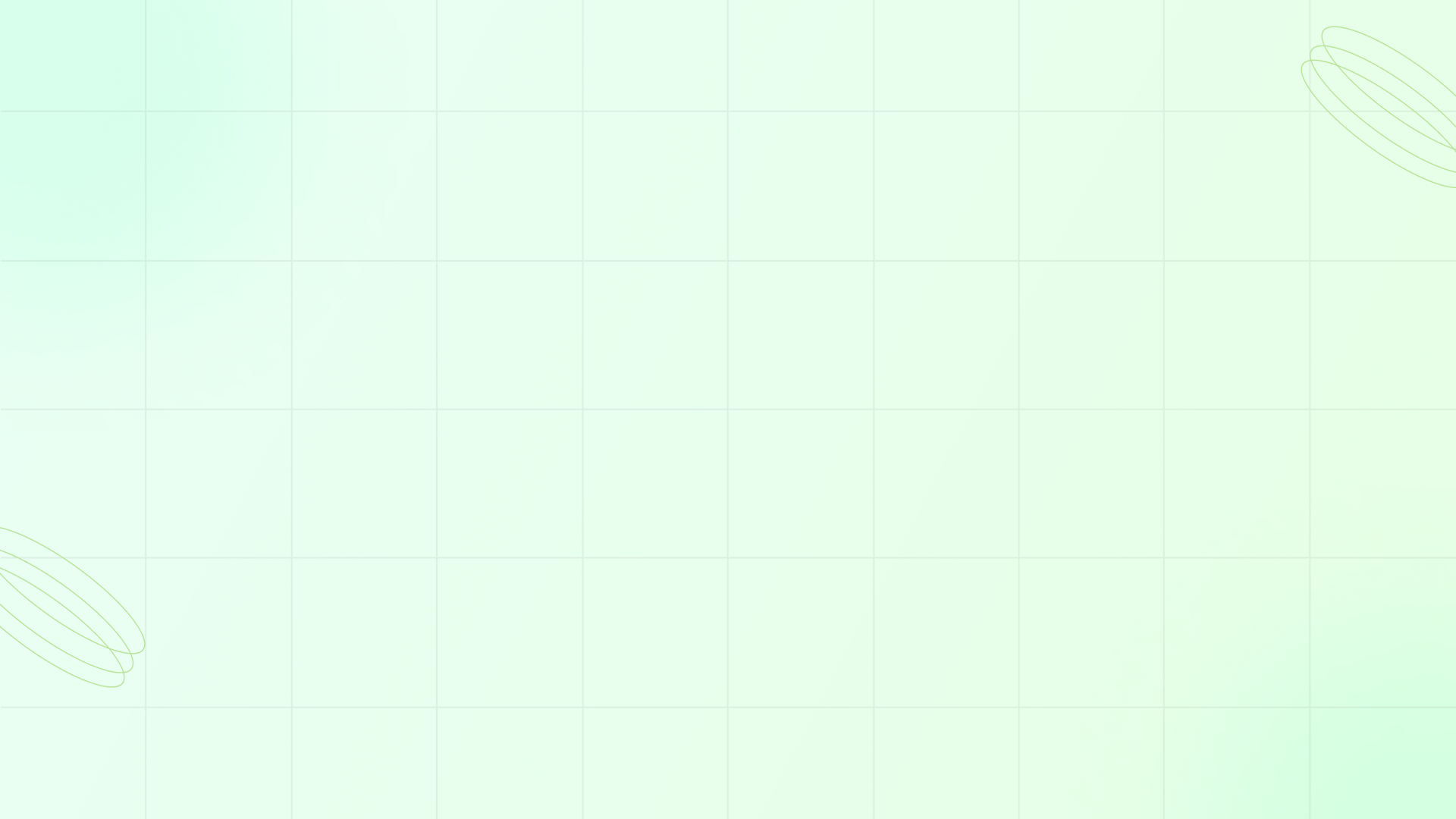 Dijital Süreçlerde E-Belge Uygulamaları
Bu sunumda e-Fatura, e-Arşiv, e-İrsaliye ve e-Defter gibi dijital belge uygulamalarına ilişkin yasal zorunluluklar ve başvuru süreçleri anlatılmaktadır.
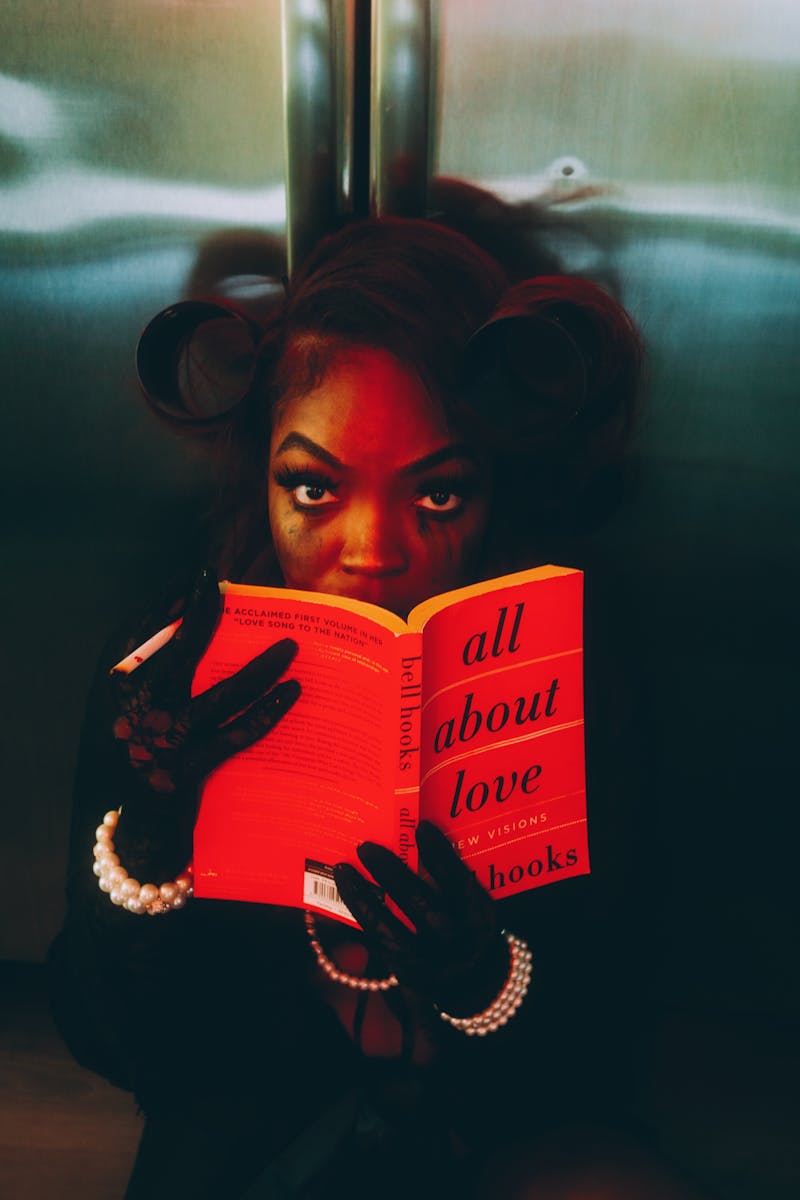 Photo by Pexels
01